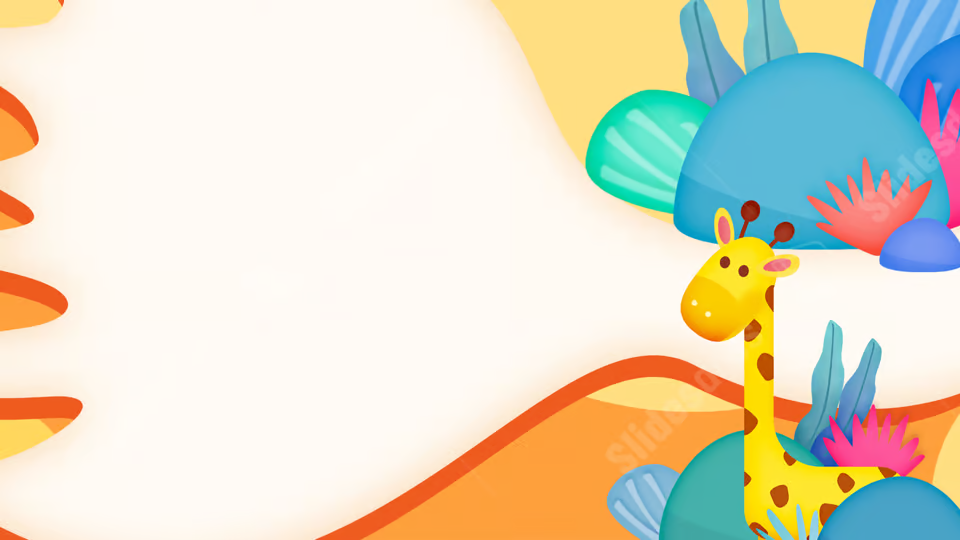 Retroalimentación

Interacción con el Medio Sociocultural
Diciembre

Kinder 2024
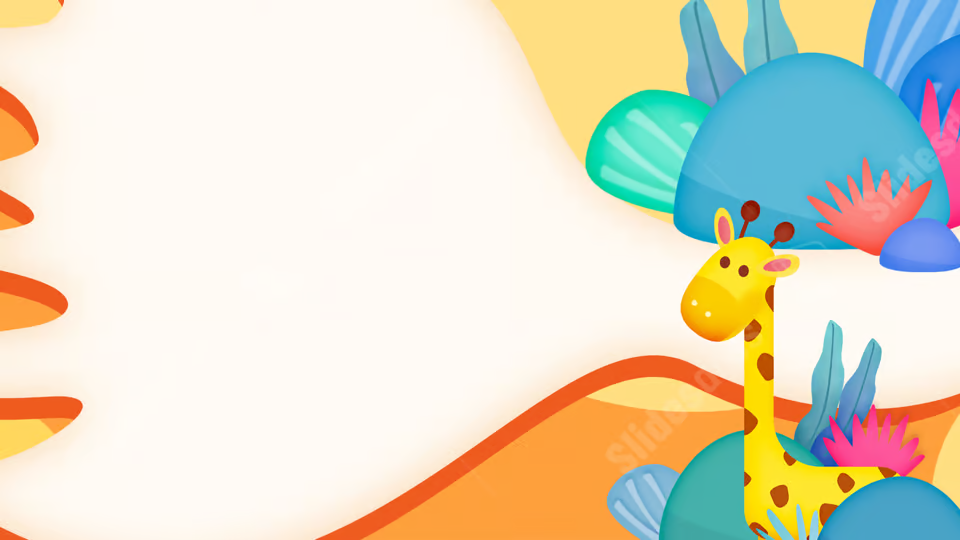 APRENDIZAJES ESPERADOS
OA5    Comunicar algunos relatos sociales sobre hechos significativos del pasado de su comunidad y país, apoyándose en recursos tales como: fotografías, videos, utensilios u objetos representativos. 


OA6   Reconocer diversas acciones para el cuidado del patrimonio cultural material (construcciones, obras de carácter arqueológico, lugares) e inmaterial (tradiciones, celebraciones), de su comunidad local.


OA 7 Reconocer la importancia del servicio que prestan instituciones, organizaciones, lugares y obras de interés patrimonial, tales como: escuelas, transporte público, empresas, iglesias, museos, bibliotecas, entre otros
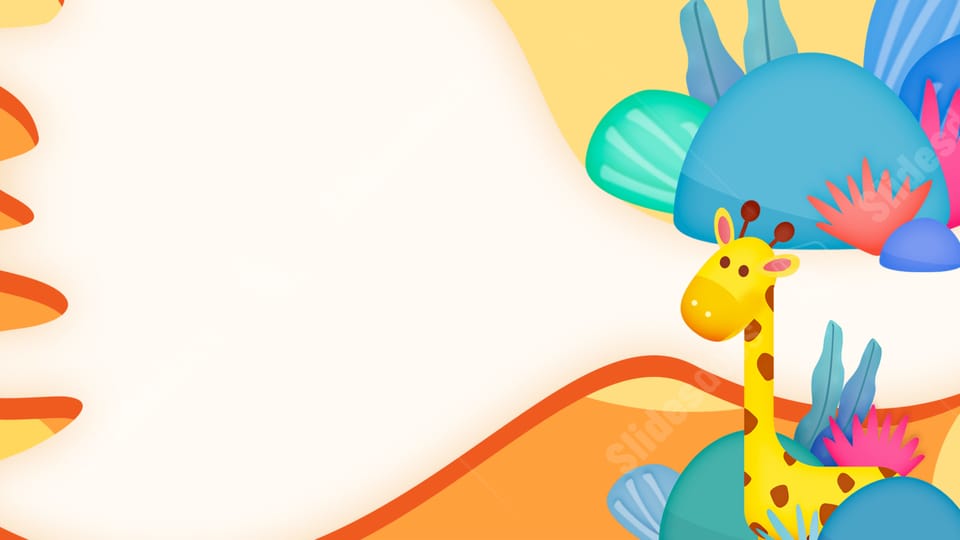 Evaluación

Porcentaje100%

Trabajo en clases

Tickets de salida

Trabajo  en grupo  y exposición
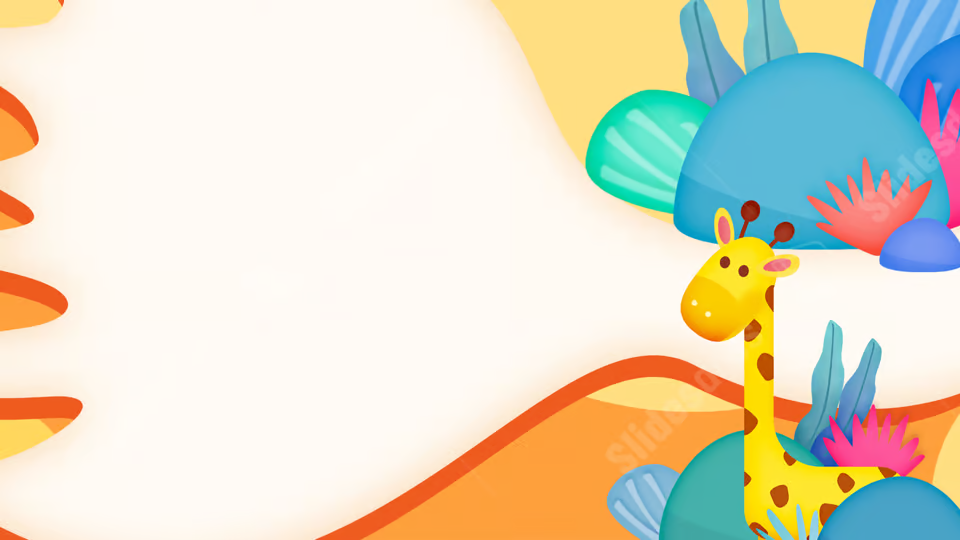 ¡¡ FELICITACIONES POR TODO LO APRENDIDO!!